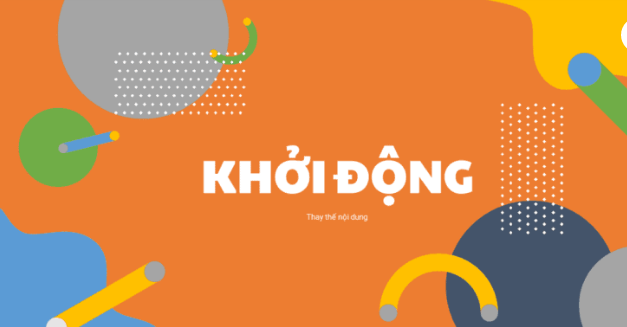 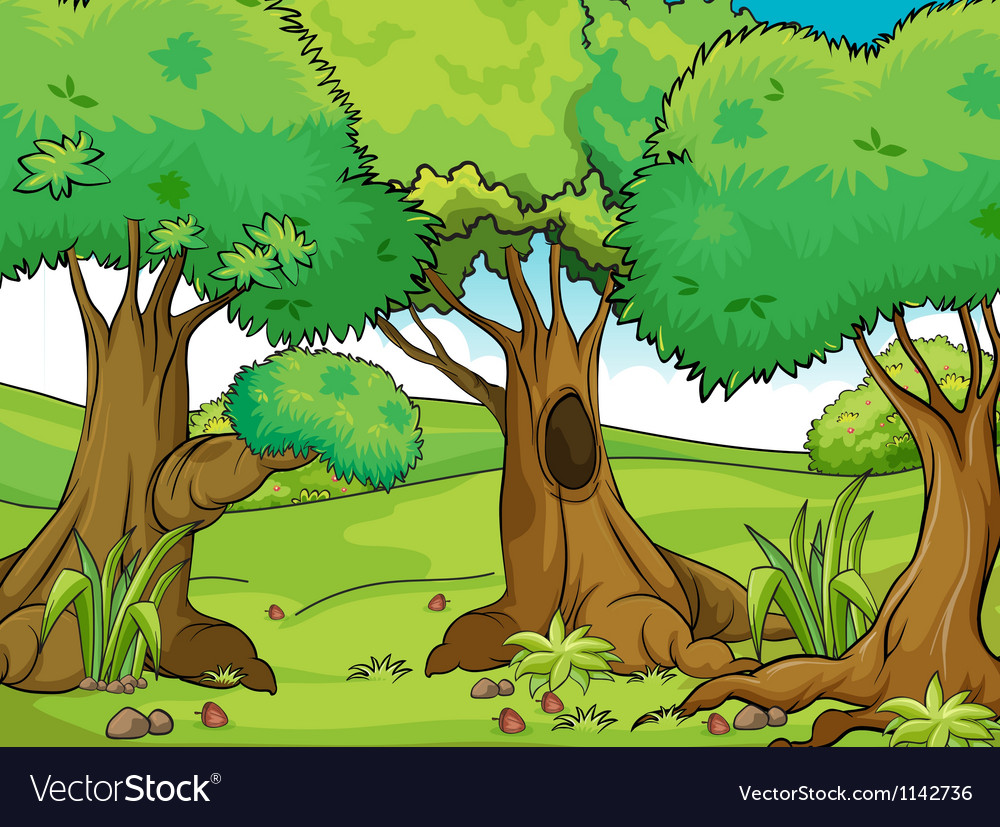 Cuộc tranh tài 
bắt đầu!
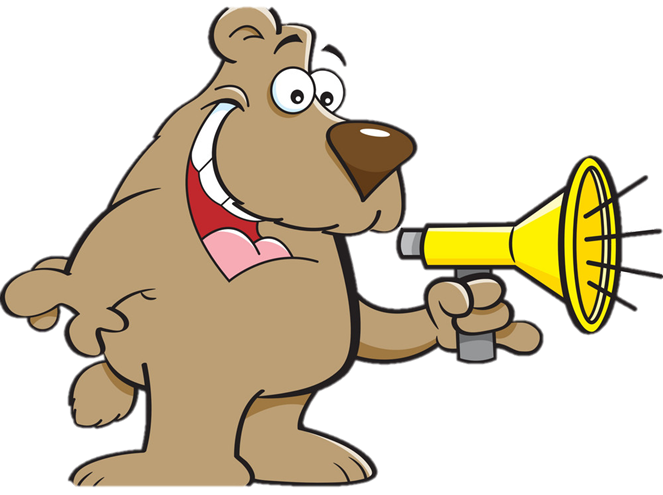 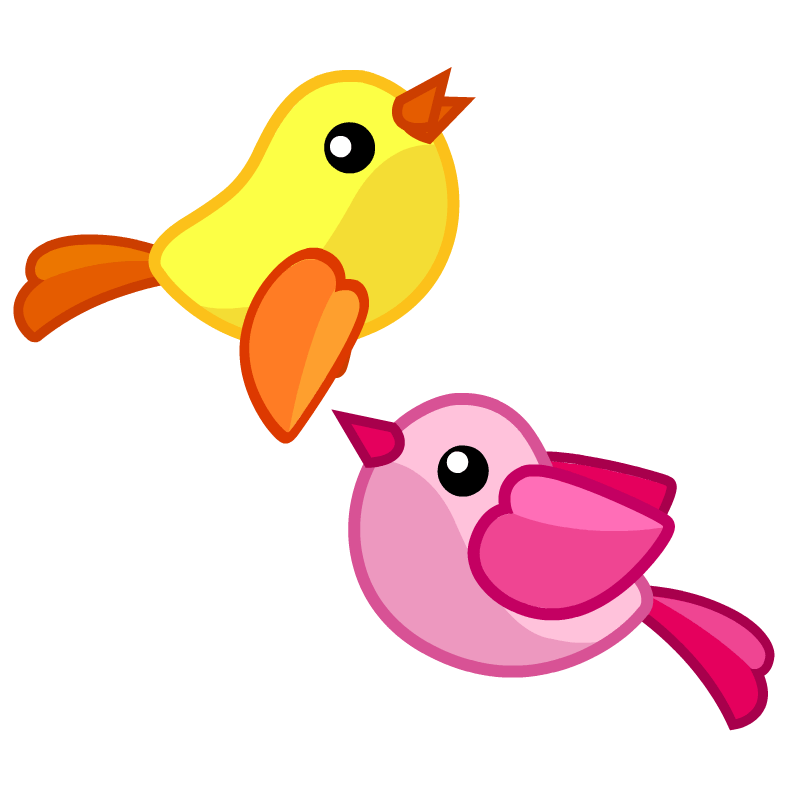 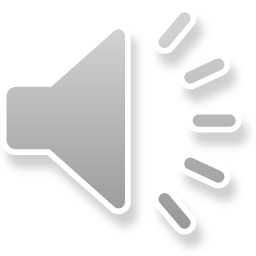 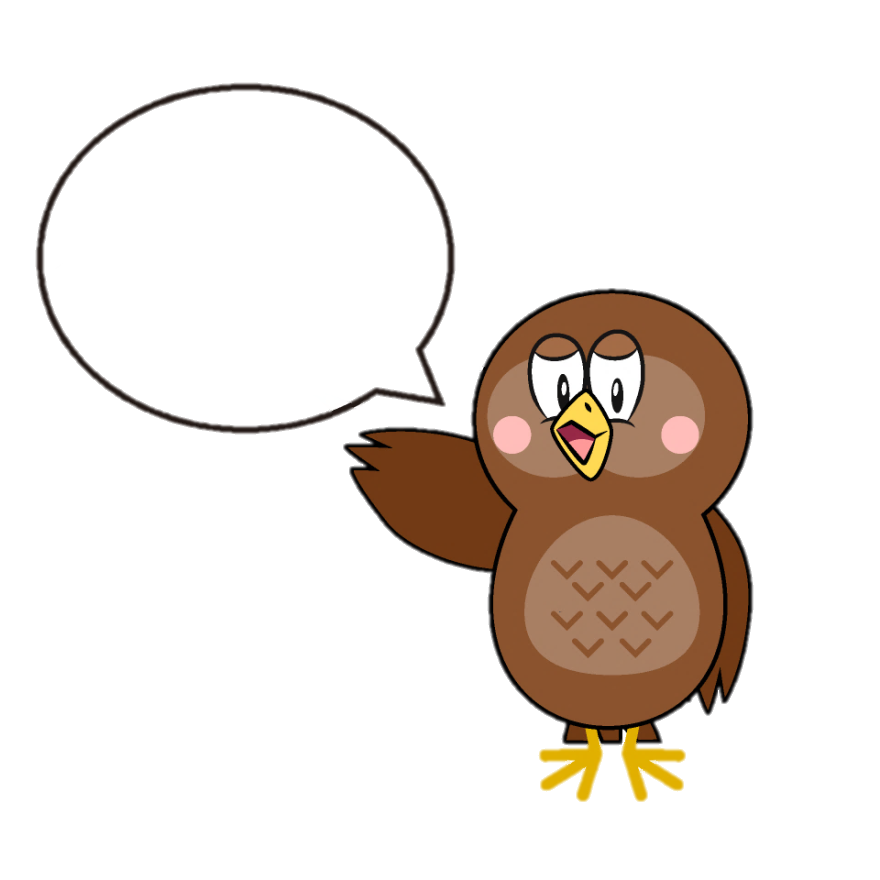 Tớ là người 
nói đúng!
Tớ là người 
nói đúng!
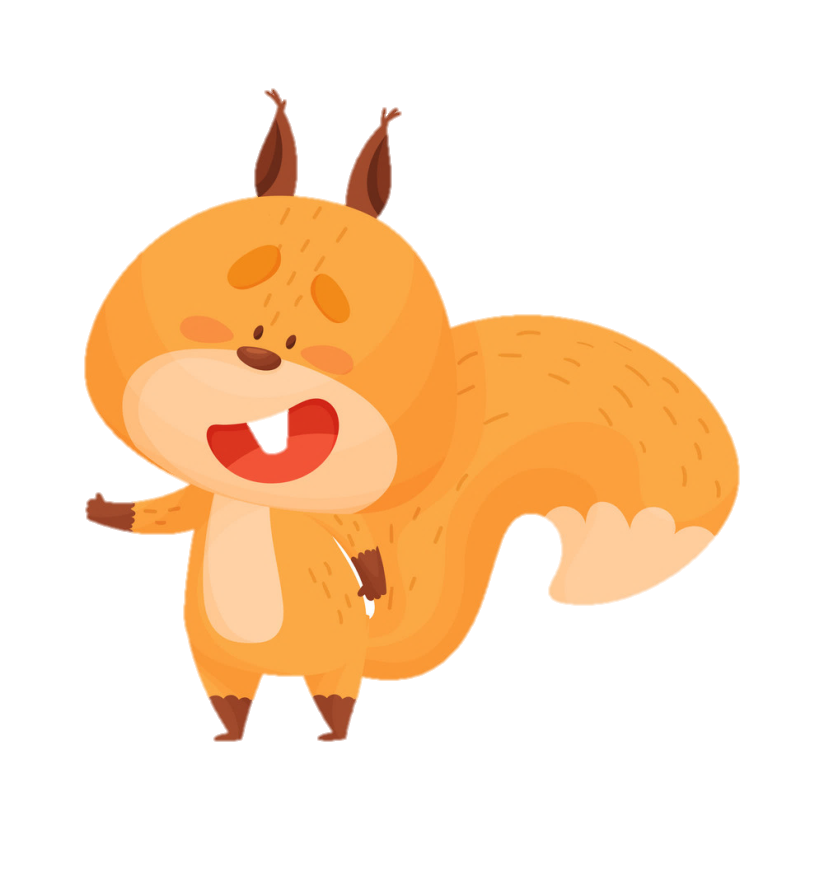 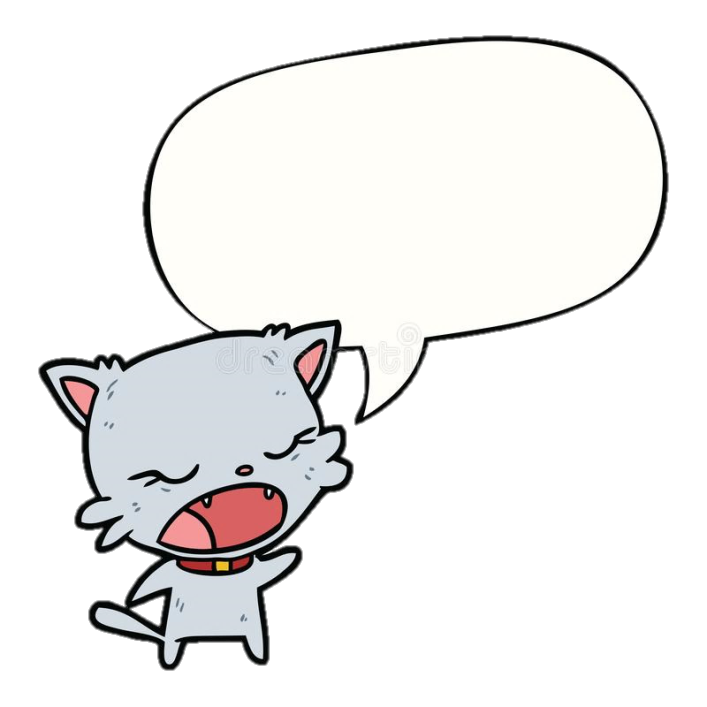 Tớ là người nói đúng!
[Speaker Notes: Các con vật đều cho rằng mình trả lời đúng
Vậy chúng ta hãy cũng phân giải giúp bác Gấu nhé!]
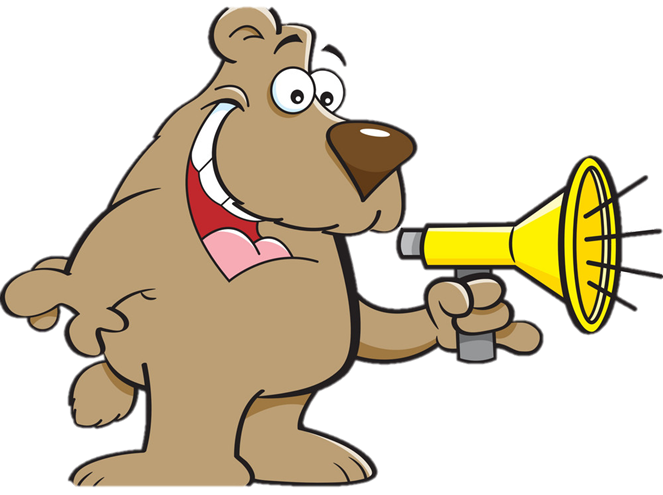 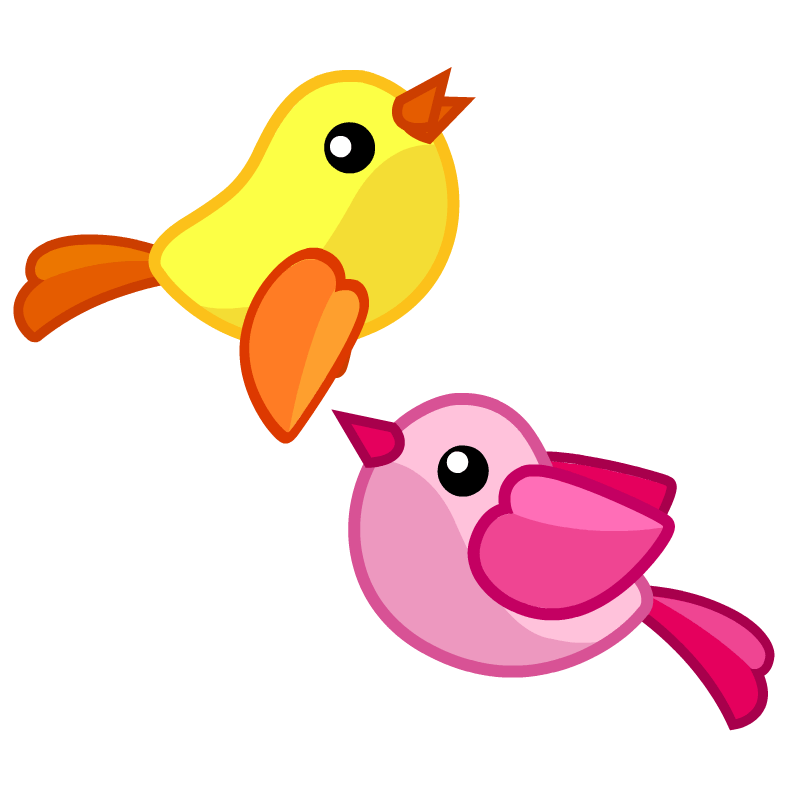 Điểm O trong hình được gọi là gì?
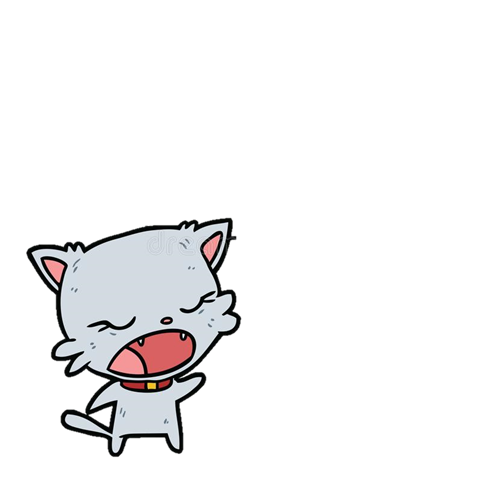 Bán kính
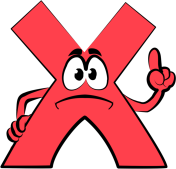 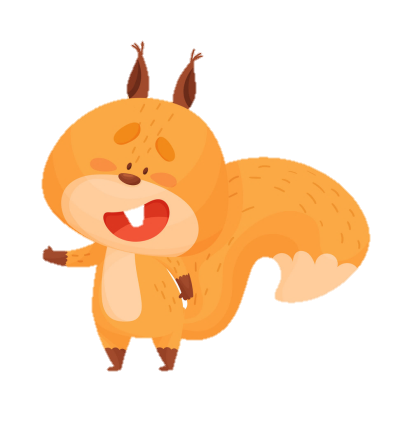 Tâm
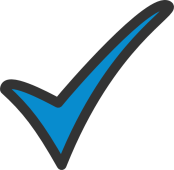 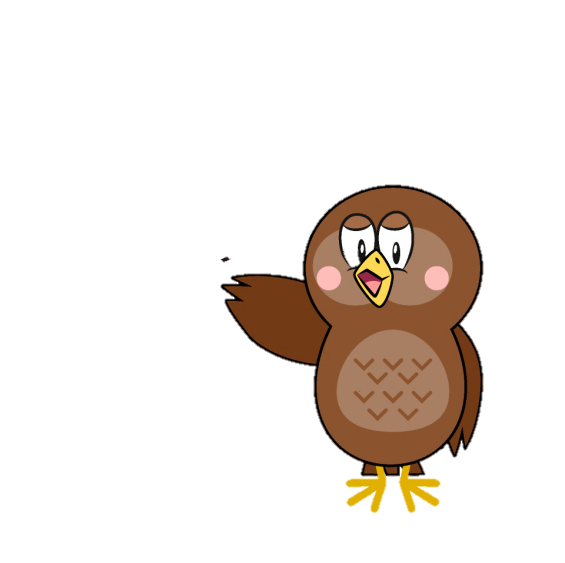 Đường kính
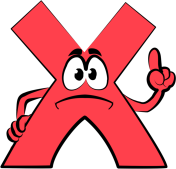 [Speaker Notes: Click vào các con vật để ra đáp án]
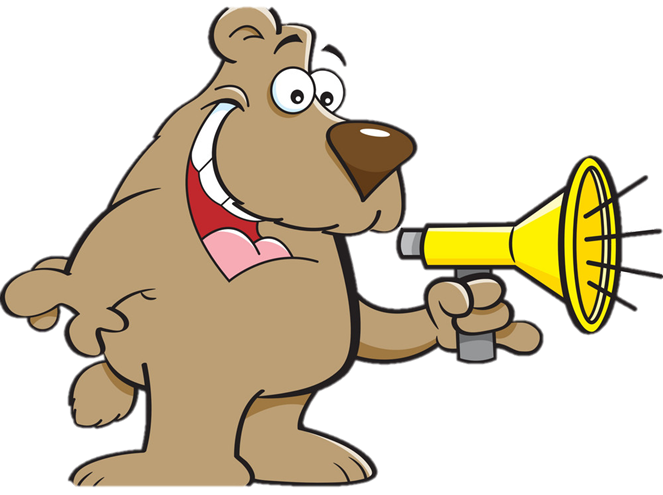 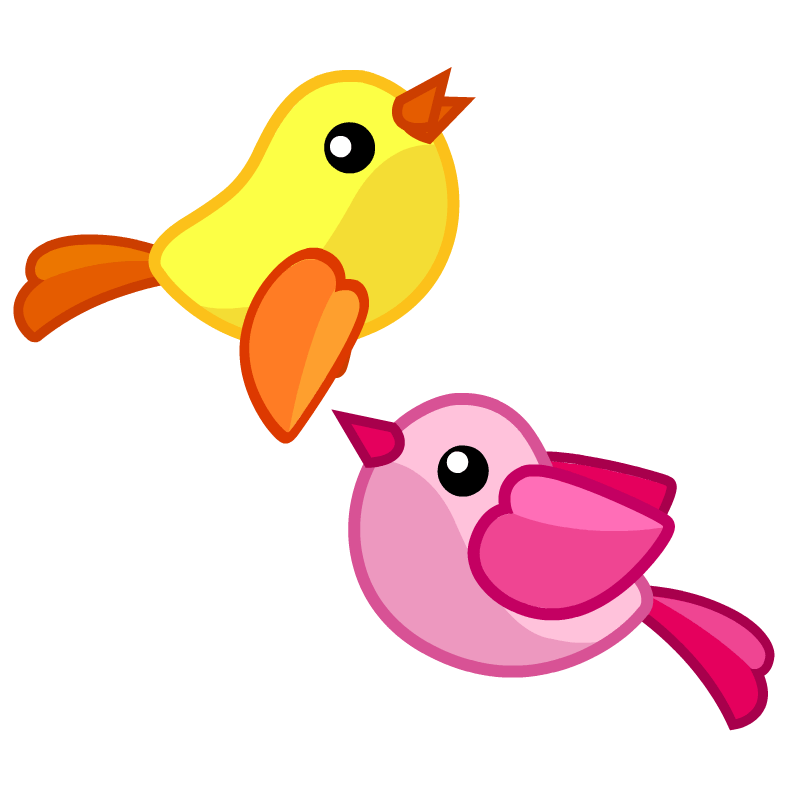 Bán kính của hình 
tròn là:
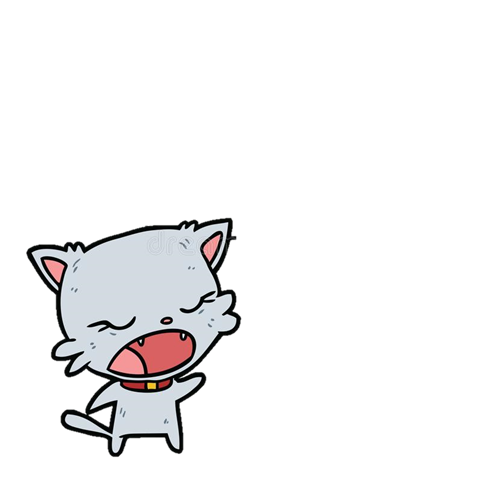 OB
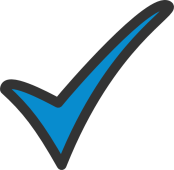 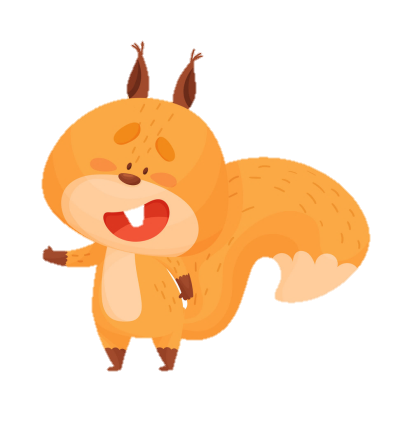 AB
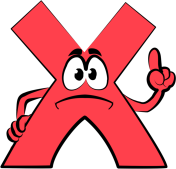 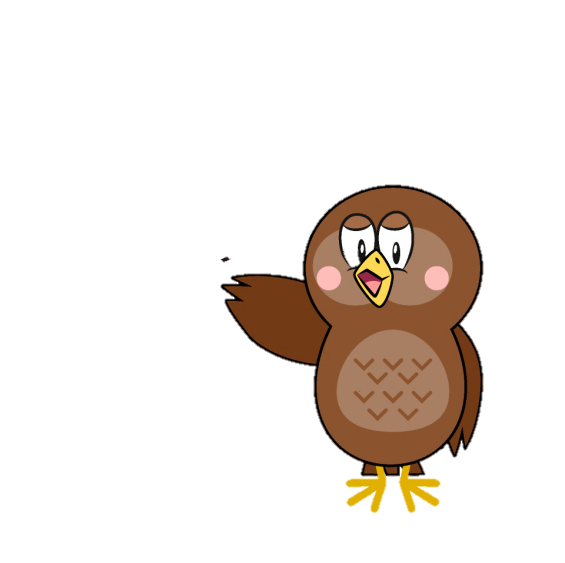 BM
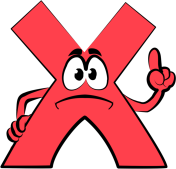 [Speaker Notes: Click vào các con vật để ra đáp án]
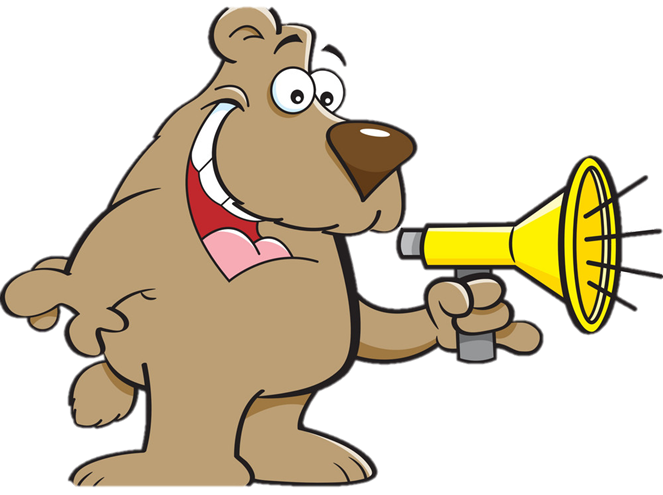 Đường kính của hình tròn là:
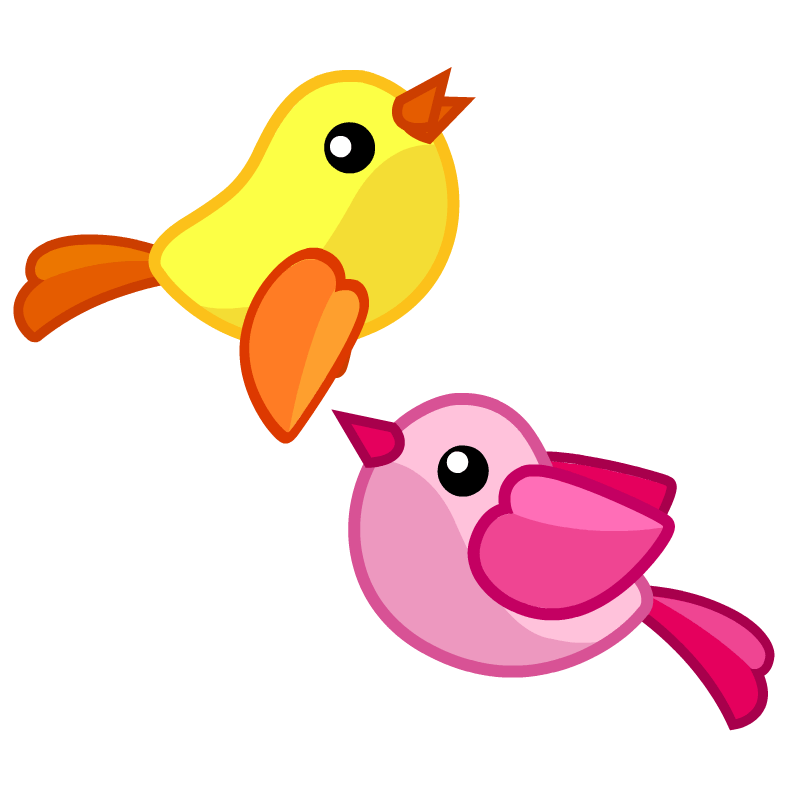 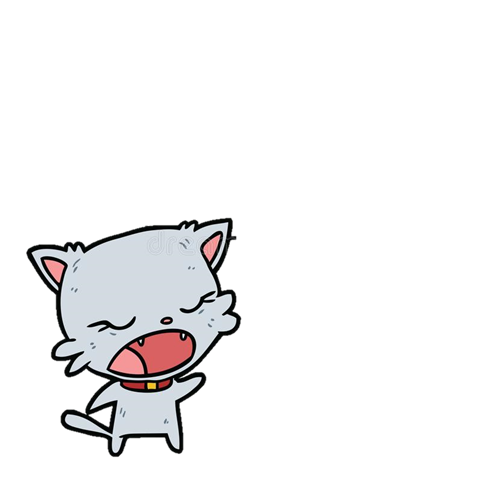 OB
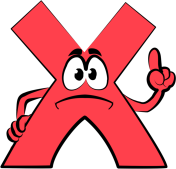 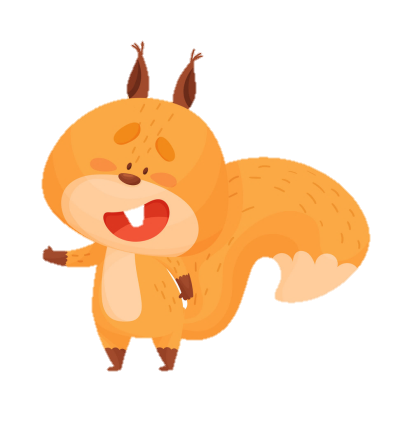 BM
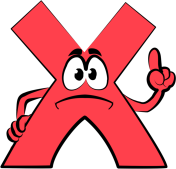 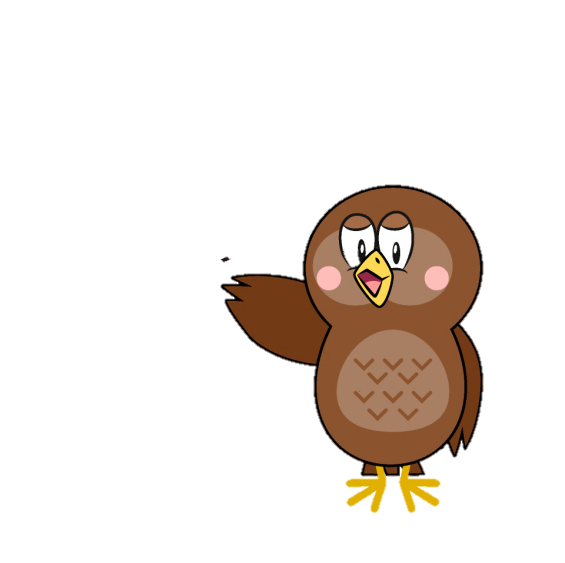 AB
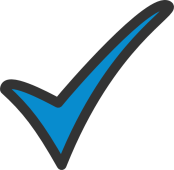 [Speaker Notes: Click vào các con vật để ra đáp án
Nếu muốn thêm câu hỏi thì GV nhân đôi các slide lên nhé]
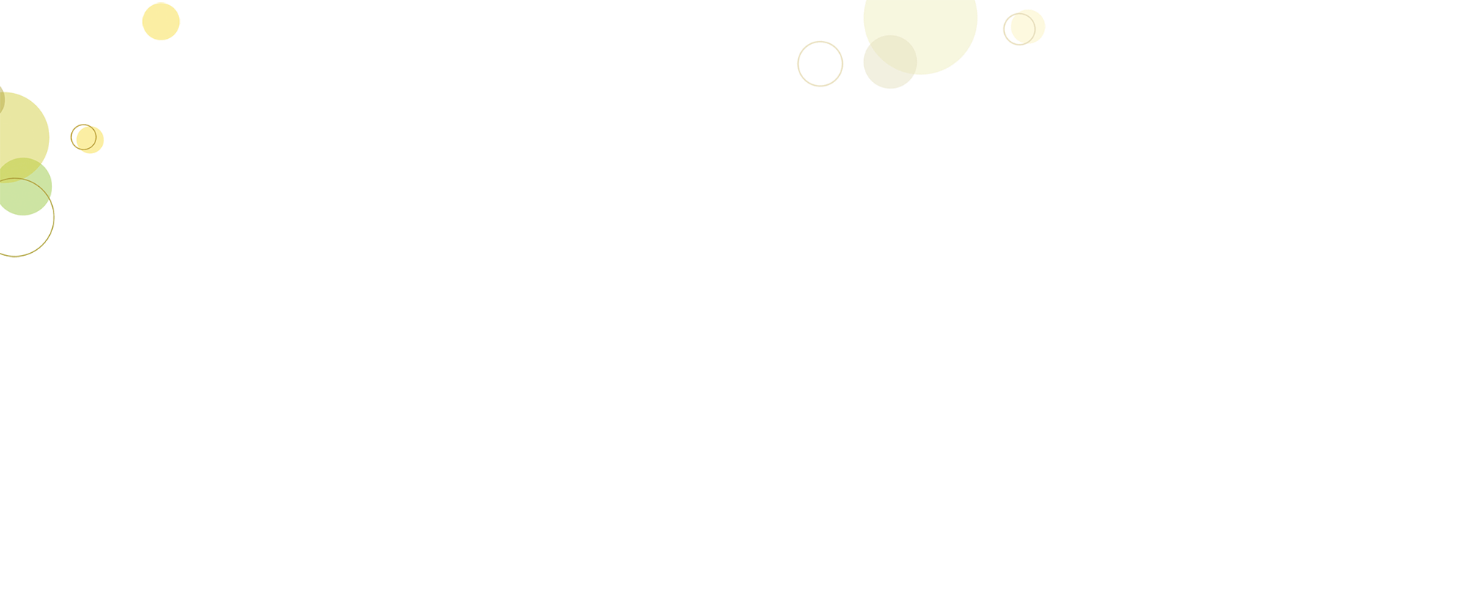 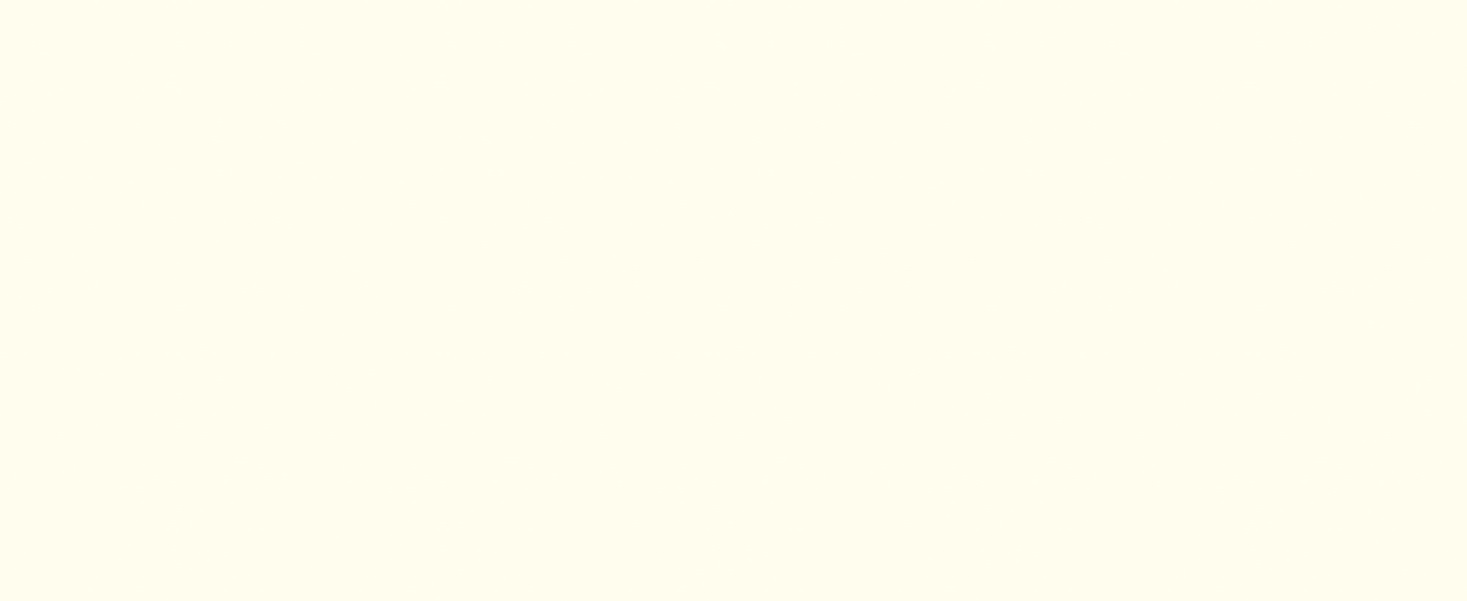 LÀM QUEN VỚI 
HÌNH PHẲNG, HÌNH KHỐI
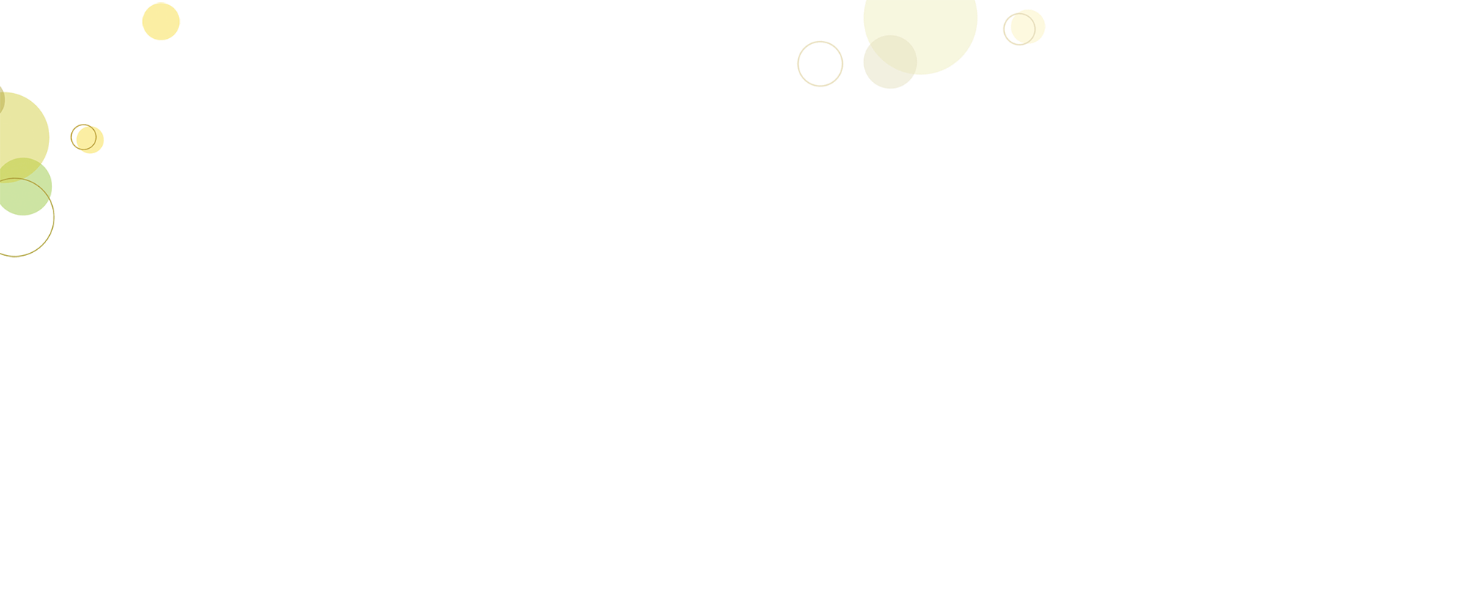 Chủ đề 3
Bài 18:
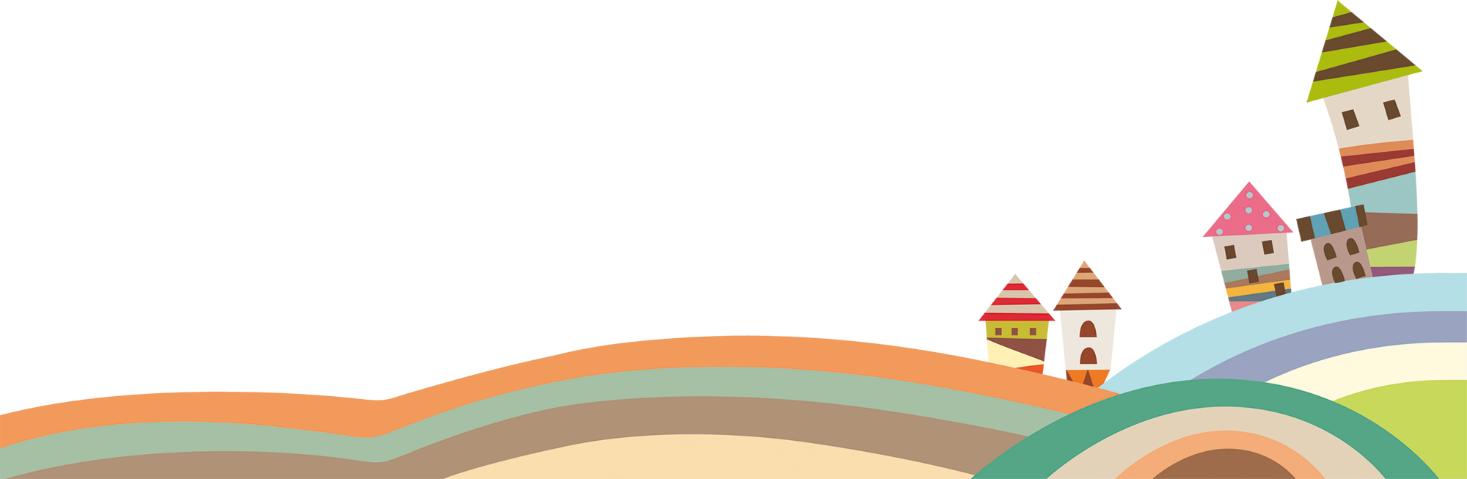 Góc, góc vuông, góc không vuông
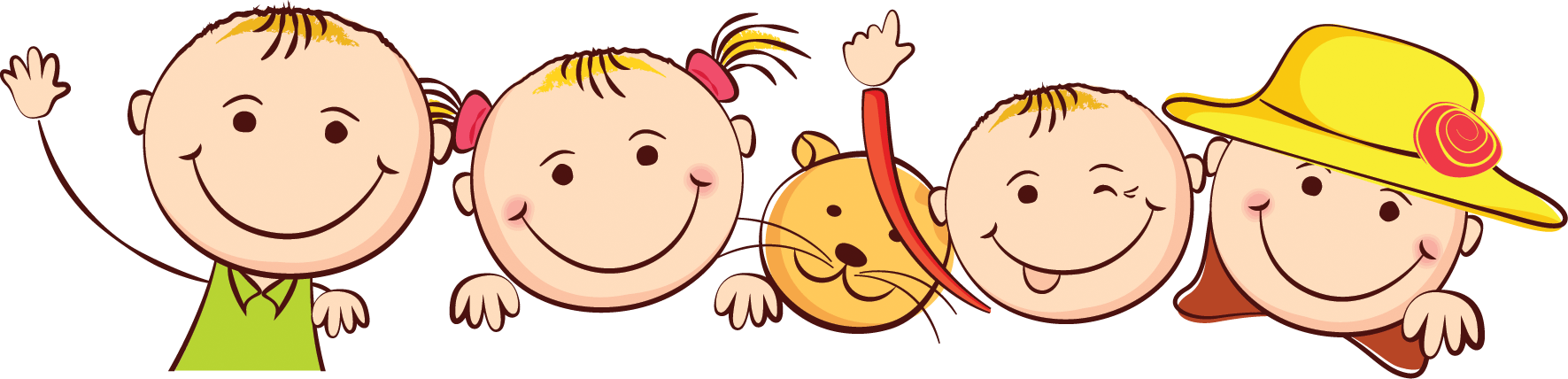 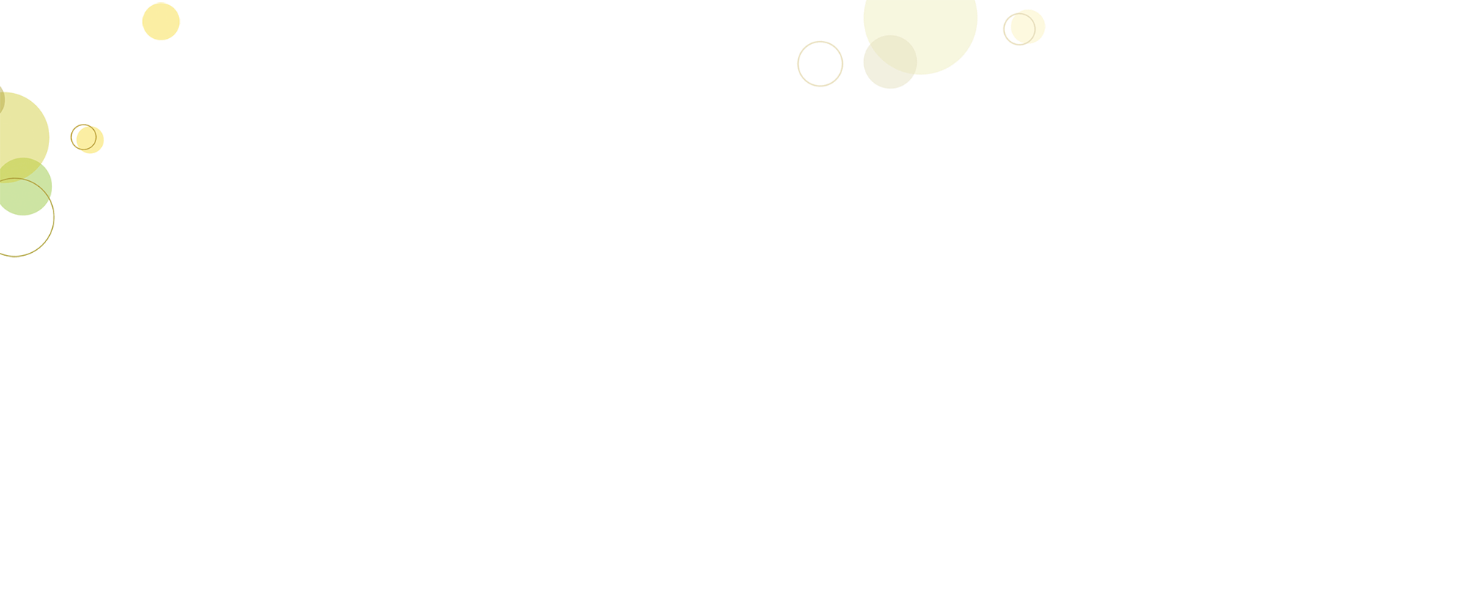 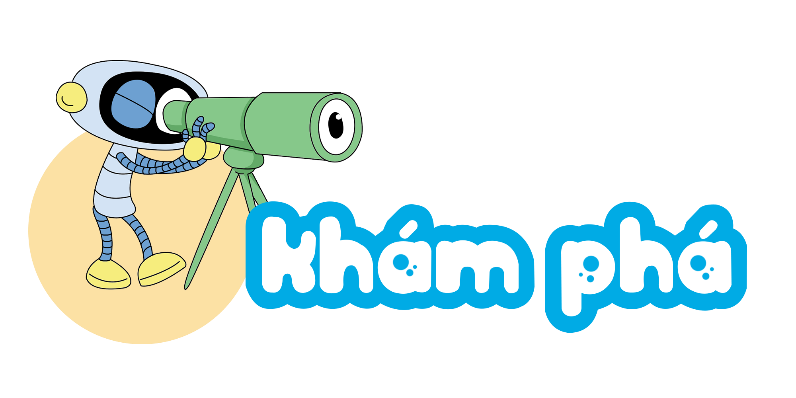 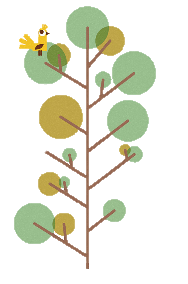 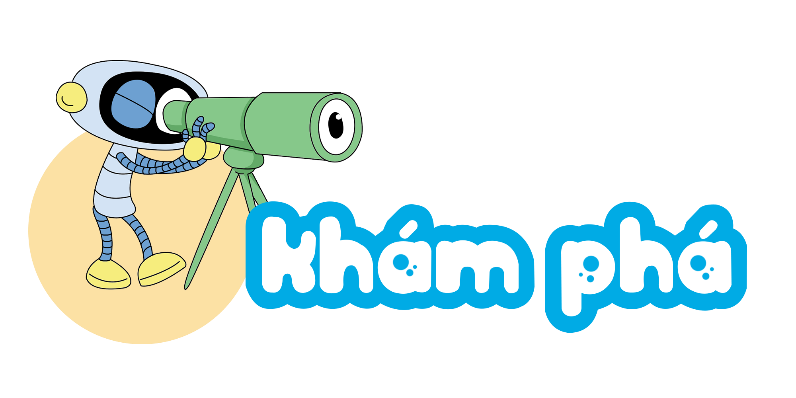 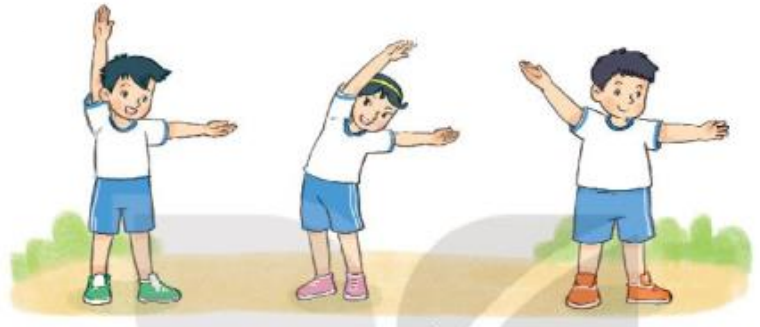 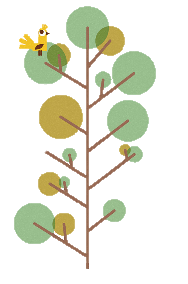 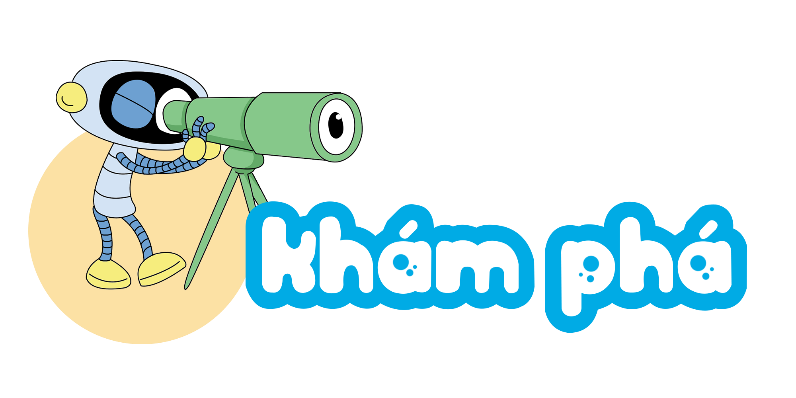 Theo em, mỗi hình trên có được coi là một góc không?
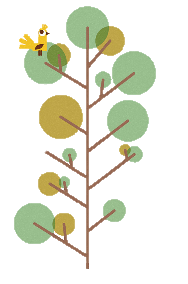 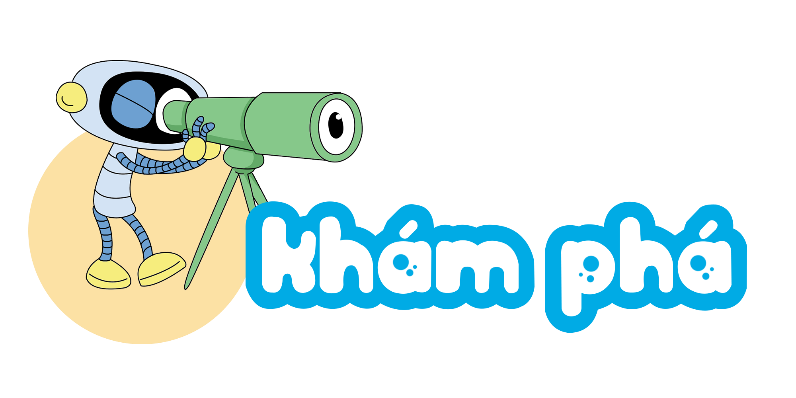 Cạnh OA
Đỉnh O
Cạnh OB
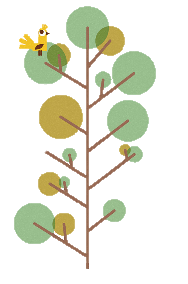 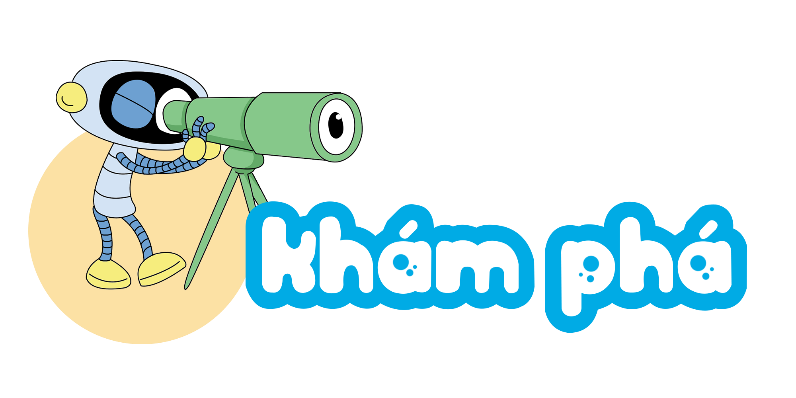 Hình 2
Hình 1
Đỉnh P, cạnh PN, PM
Đỉnh E, cạnh EC, ED
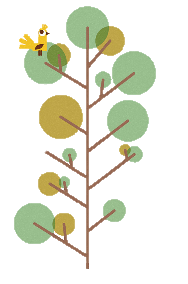 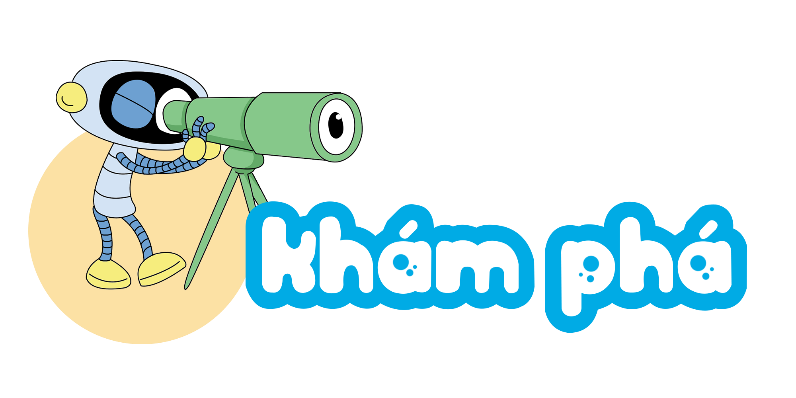 Góc AOB là góc vuông
Góc CED là góc không vuông
Góc MPN là góc không vuông
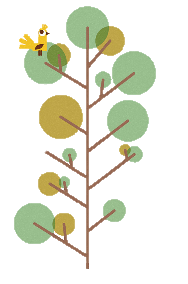 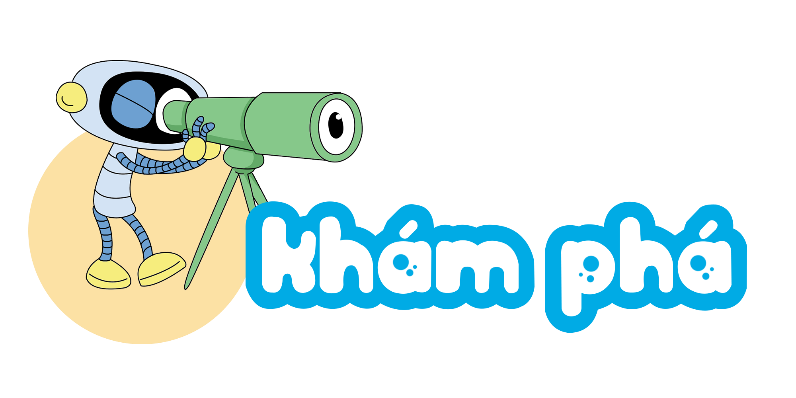 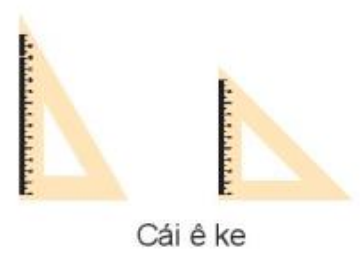 2 cạnh
       3 góc
1 góc vuông
2 góc không vuông
Hình tam giác
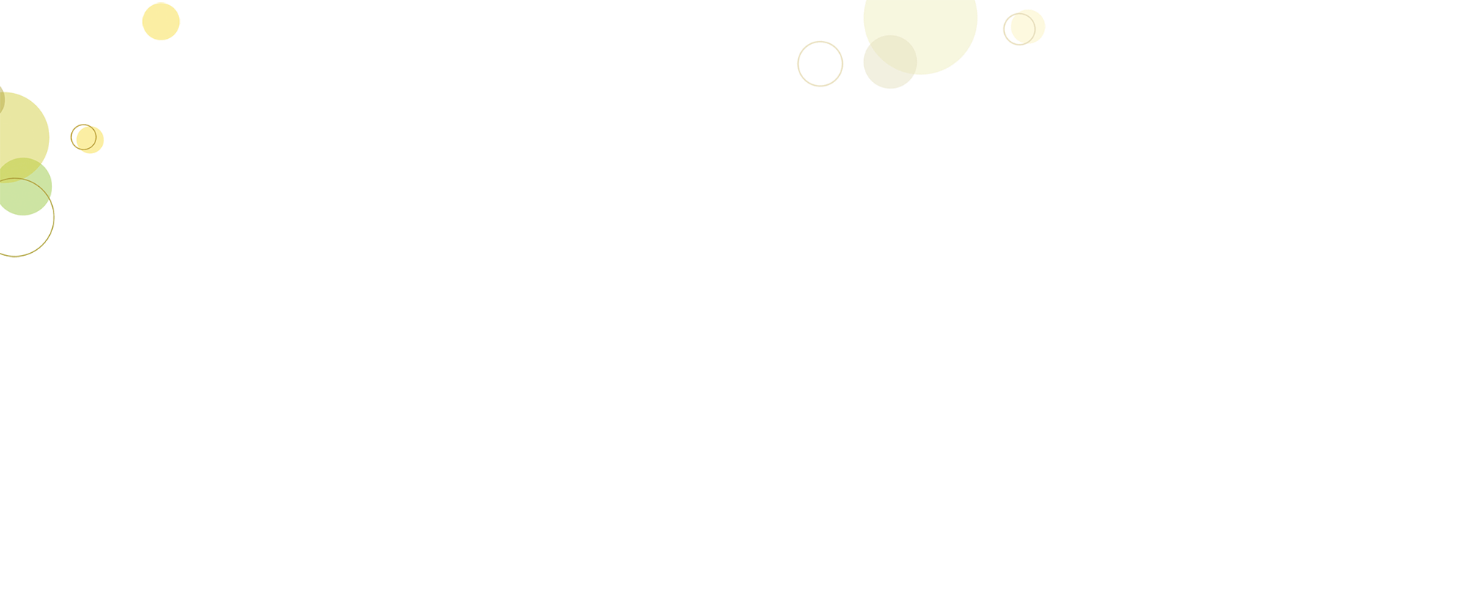 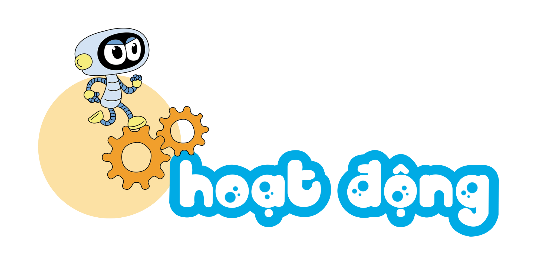 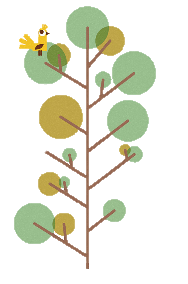 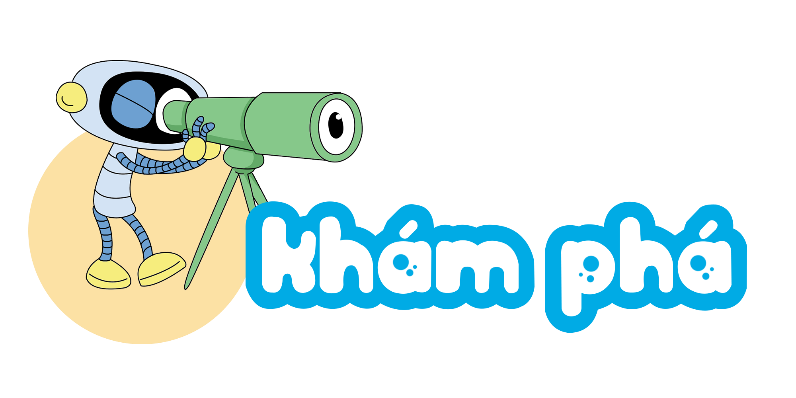 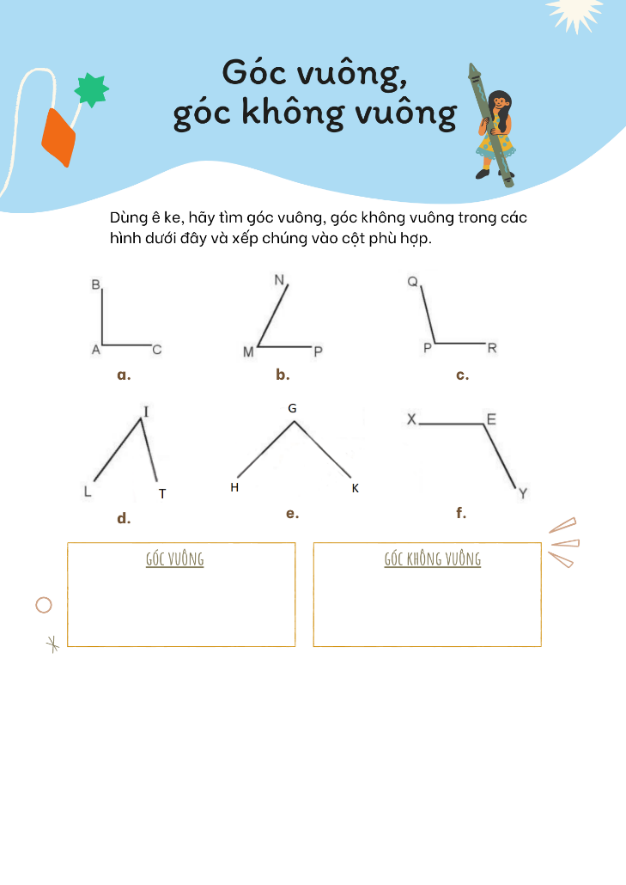 a, e
b, c, d, f
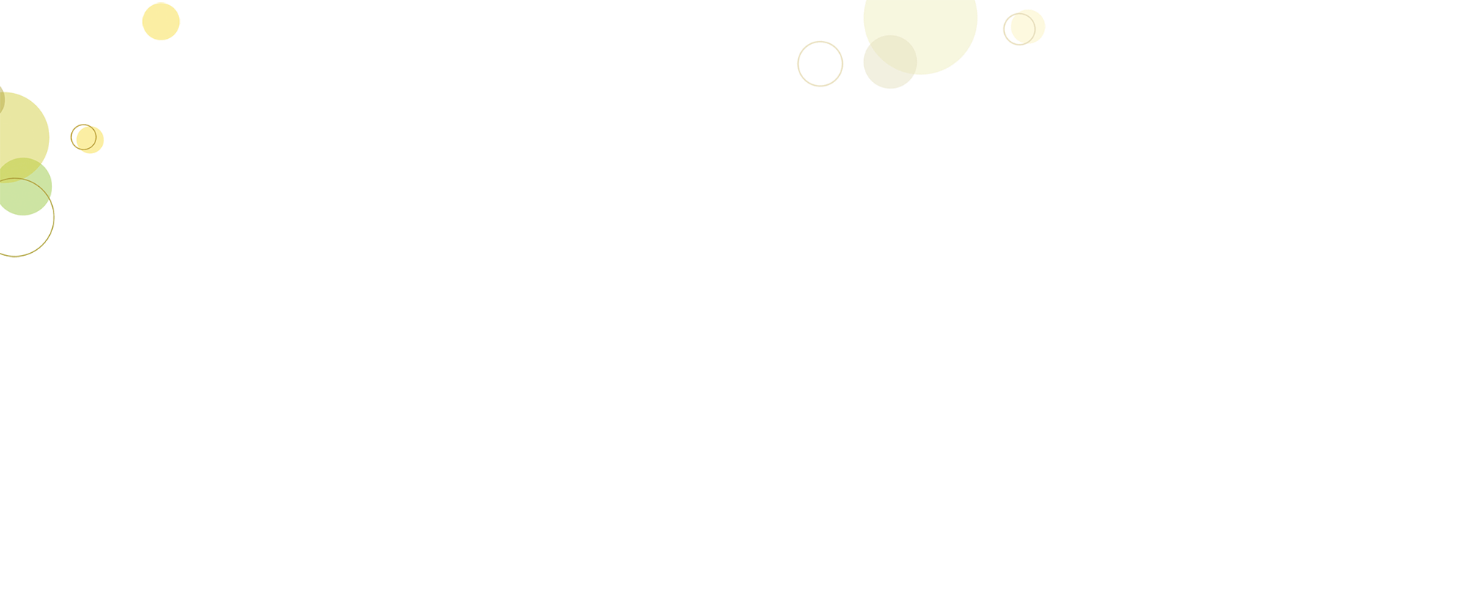 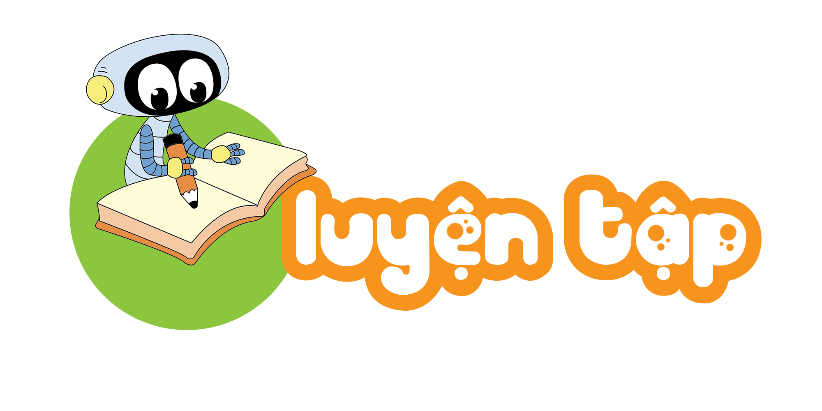 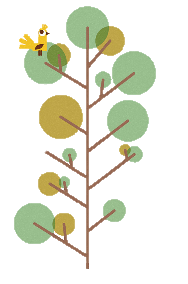 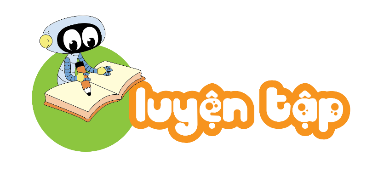 Bài 1:
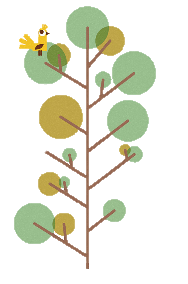 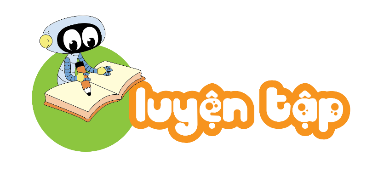 Bài 2:
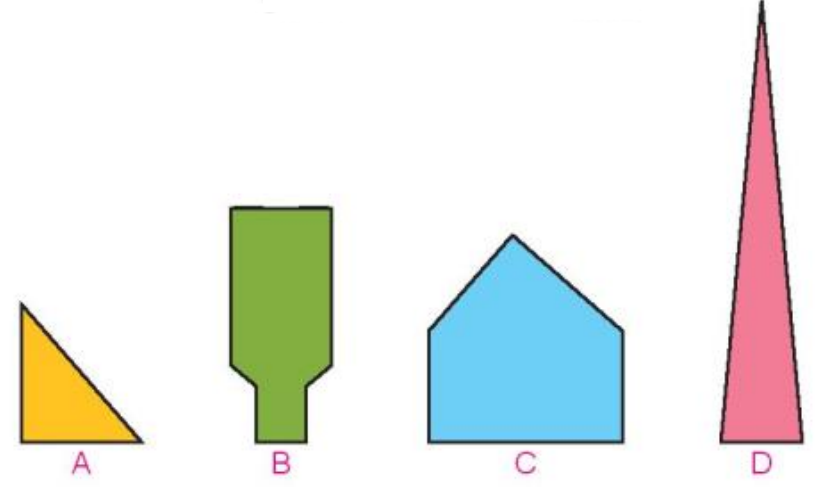 B
Vận dụng, trải nghiệm
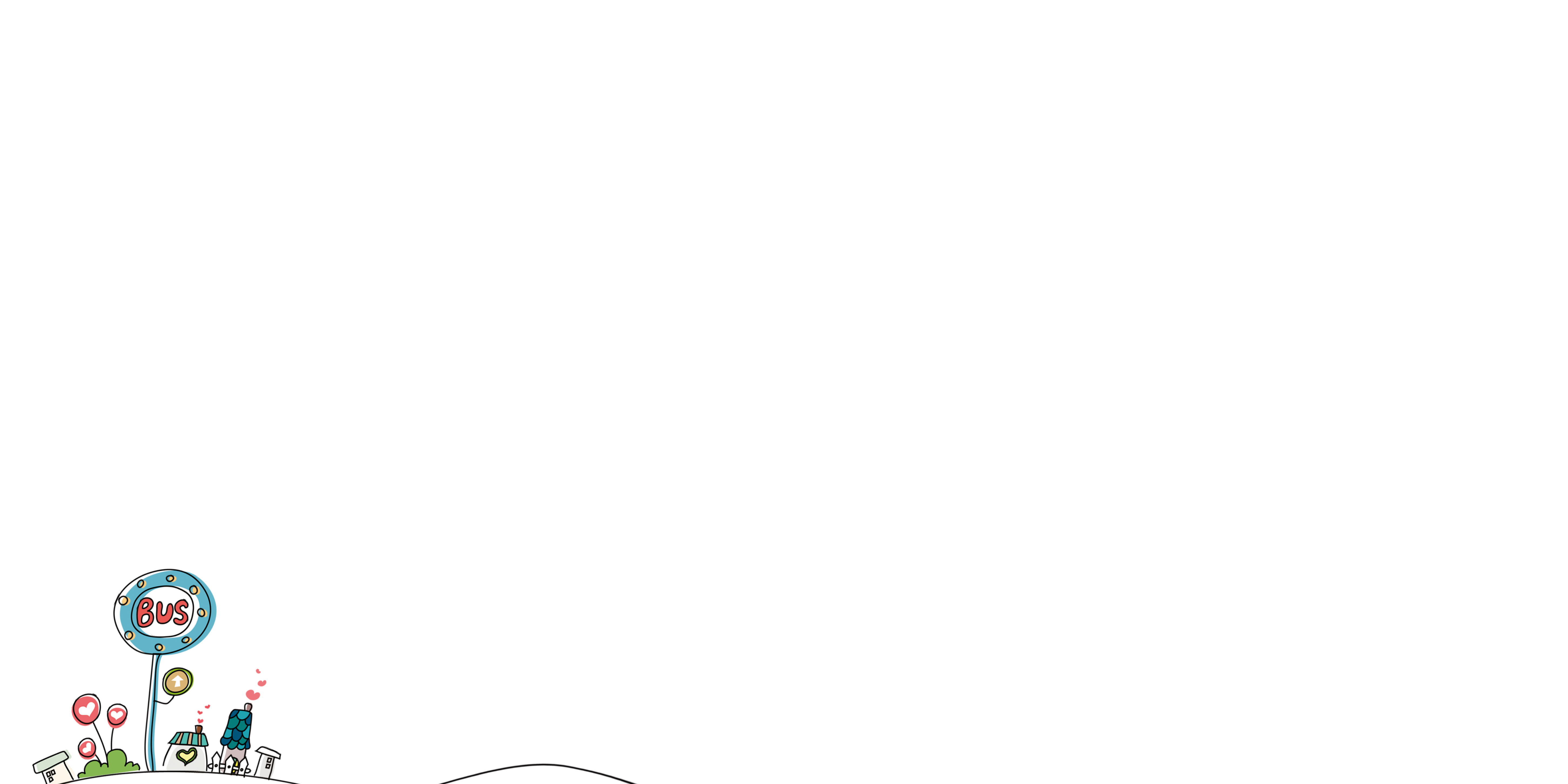 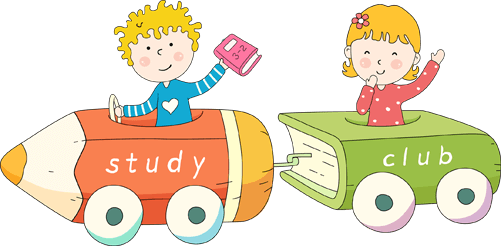 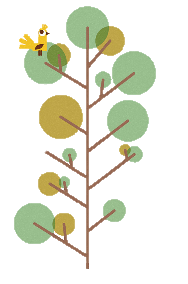 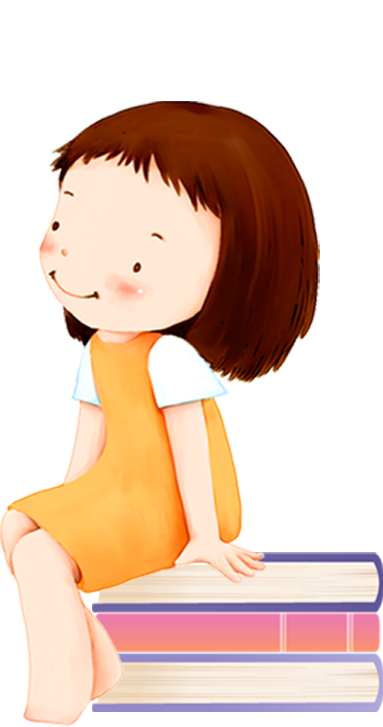 Em cảm nhận gì 
       sau tiết học này?
Em đã học được những gì?
标题文本预设
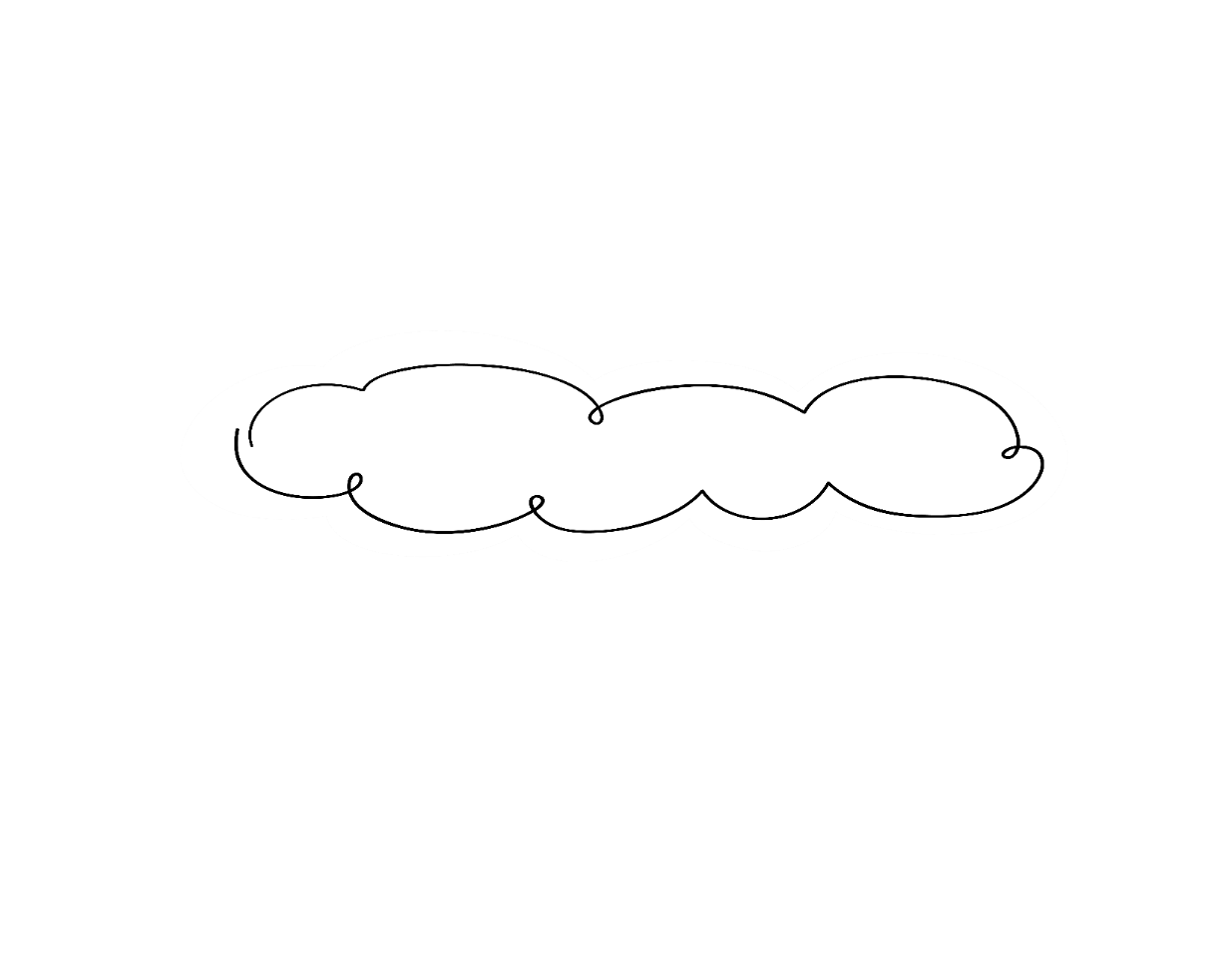 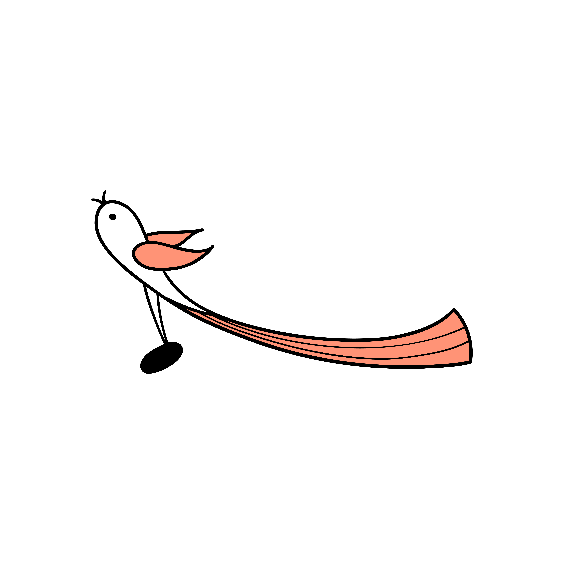 Xin cảm chào và hẹn gặp lại các em !
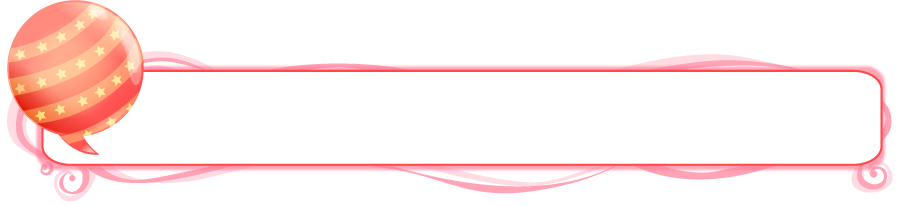 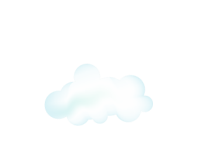 Xem lại bài đã học.
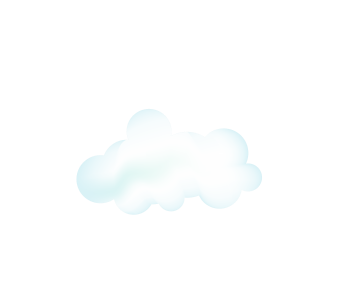 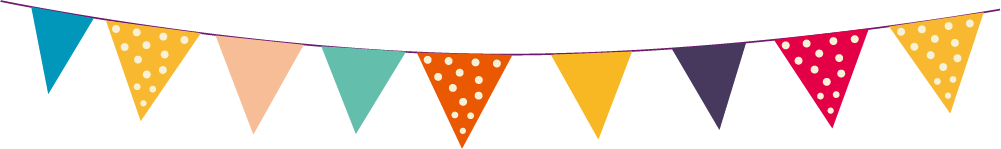 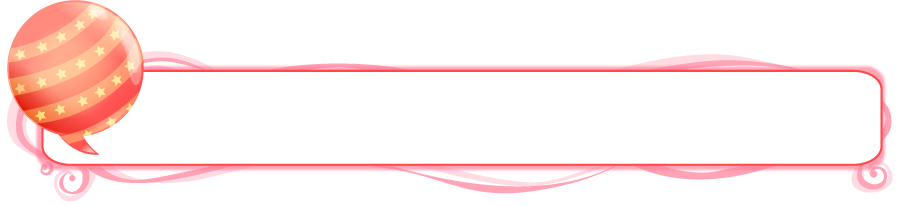 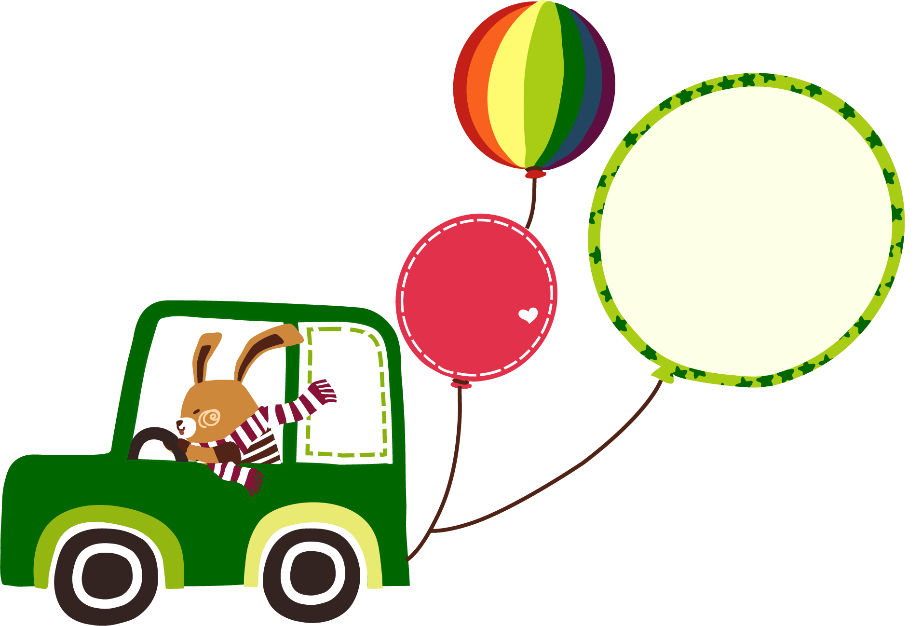 DẶN DÒ
Chuẩn bị bài sau.
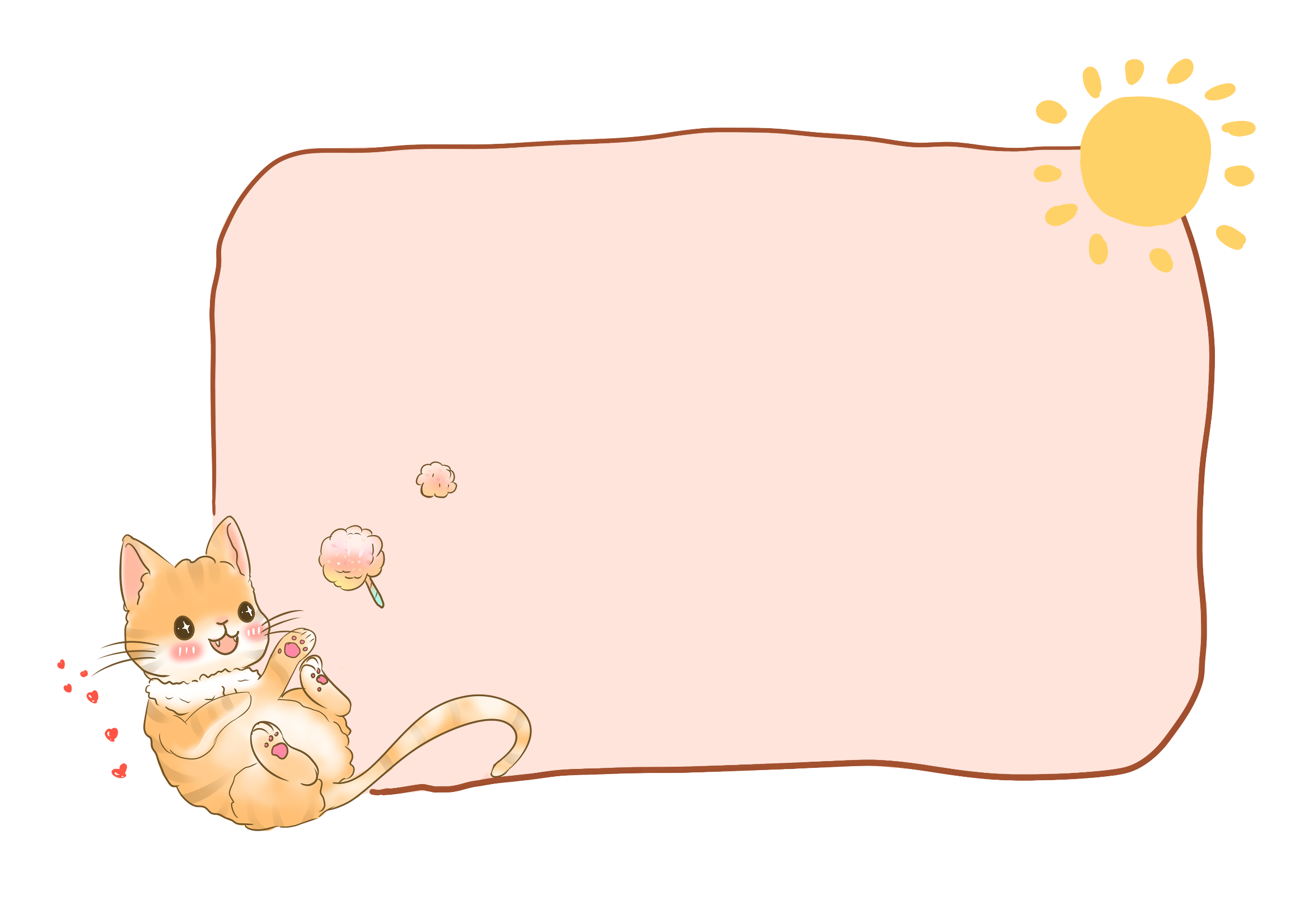 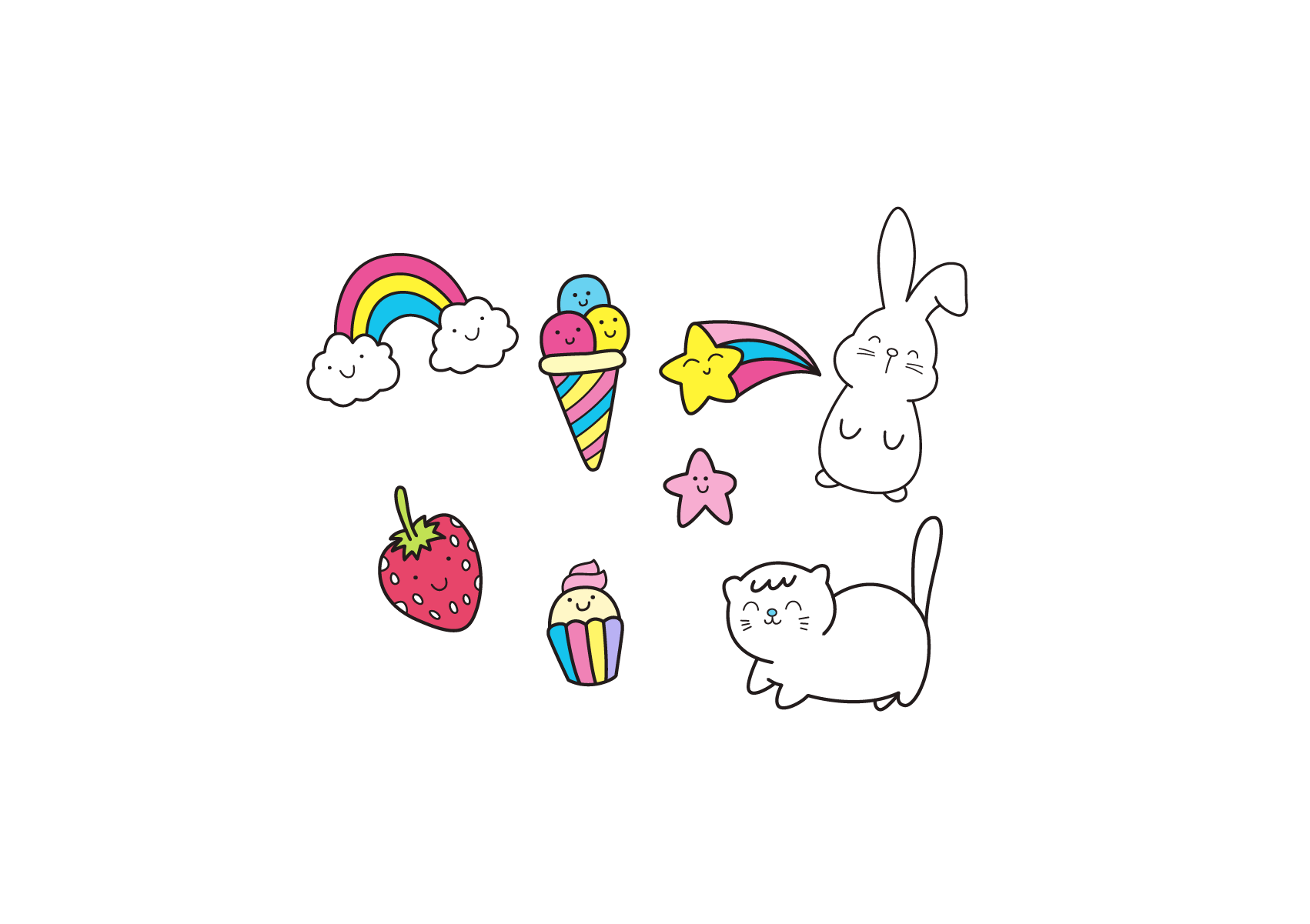 TIẾT HỌC KẾT THÚC
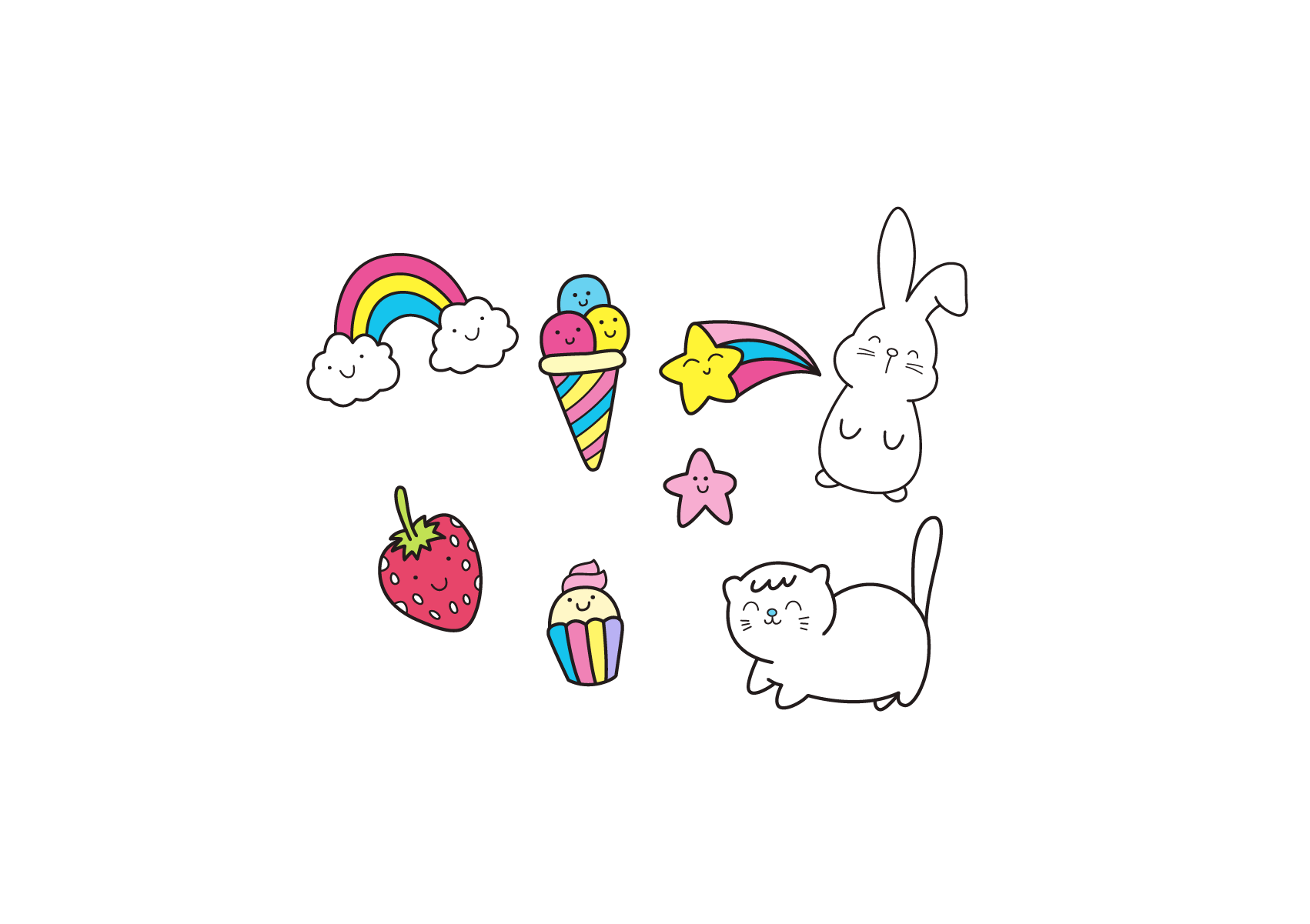 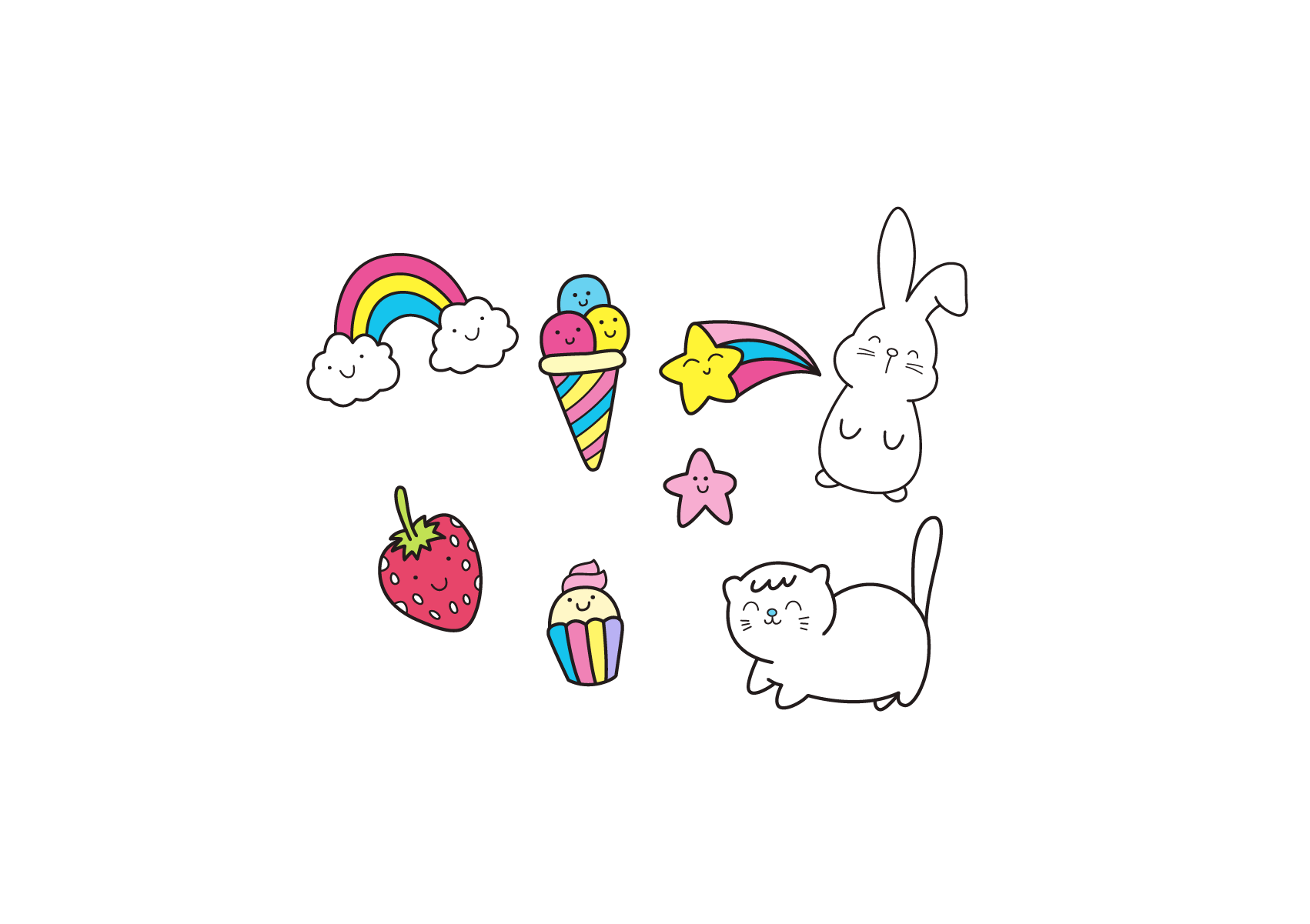